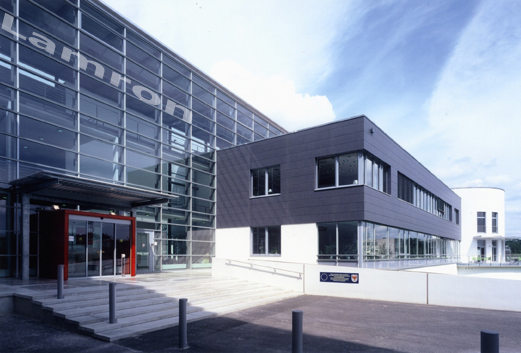 WIR
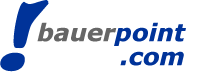 Umsatzsteuer vs. Vorsteuer
Vor-
steuer
Umsatz-
steuer
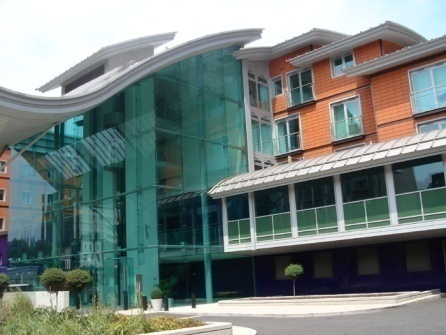 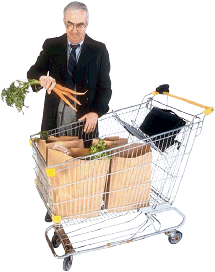 Waren
Waren
Lieferant
Kunde
Wir erhalten:
Wir zahlen:
Ware:		€ 2.000,--
UST  20 %:	            € 400,--
Betrag:		€ 2.400,--
Ware:		€ 1.000,--
Vorsteuer 20 %:	   € 200,--
Betrag:		€ 1.200,--
Umsatzsteuer  	  400,-- (Verbindlichkeit)
- Vorsteuer	  200,-- (Forderung)
Zahllast FA	  200,-- (insgesamt: Verbindlichkeit)
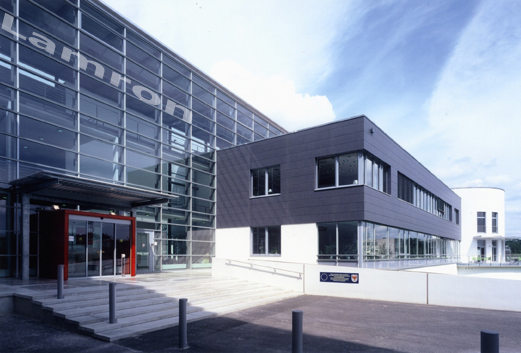 WIR
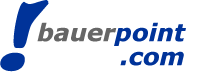 Umsatzsteuer vs. Vorsteuer
Vor-
steuer
Umsatz-
steuer
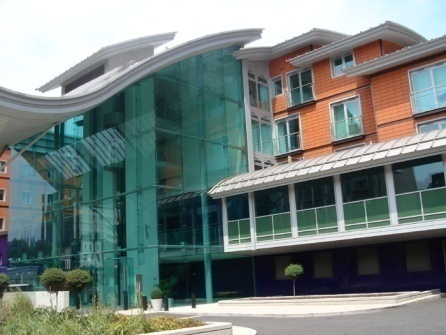 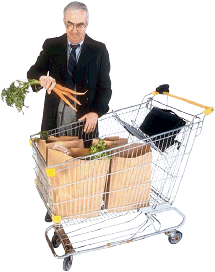 Waren
Waren
Lieferant
Kunde
Wir erhalten:
Wir zahlen:
:
:
Verbindlichkeit gegenüber Finanzamt:
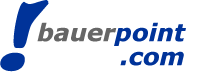 Steuereinnahmen 2012 – 1. Quartal
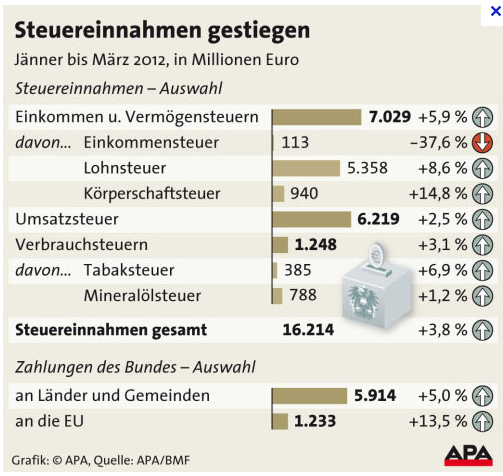 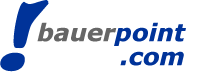 Die Umsatzsteuer
Umsätze
steuerbare
Umsätze
nicht steuerbare
Umsätze
steuerpflichtige
Umsätze
steuerfreie
Umsätze
[Speaker Notes: der richtige Buchungssatz wird durch Überlegen der folgenden Folie gezeigt.]
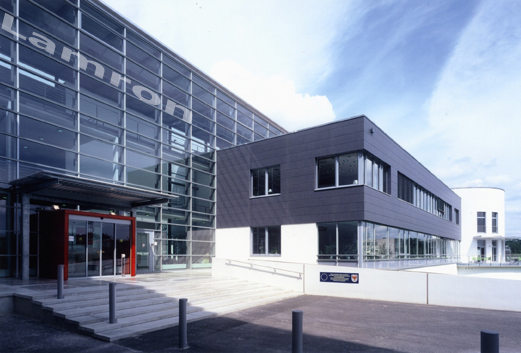 WIR
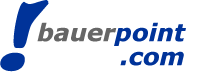 Die Vorsteuer
Vor-
steuer
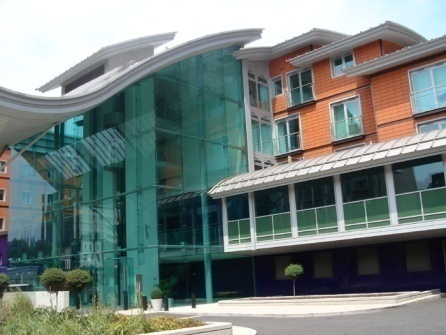 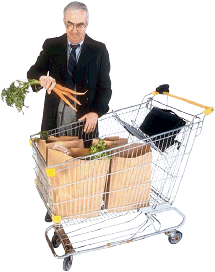 Wareneinkauf
Warenverlauf
Lieferant
Kunde
Ware:		1.000,--
Vorsteuer 20 %:	   200,--
Betrag:		1.200,--
Wir zahlen:
Forderung
 an das Finanzamt: 200,-- = Forderungskonto (2..)
5010 HW-Einsatz	1.000,--
2500 Vorsteuer	   200,--
	an     3300 (2800...)		1.200,--
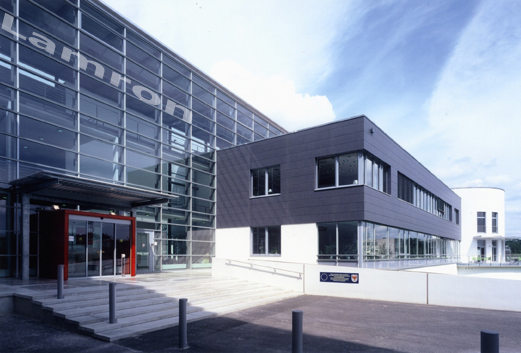 WIR
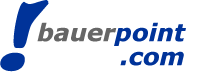 Die Umsatzsteuer
Umsatz-
steuer
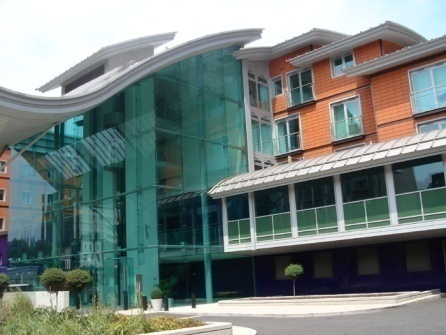 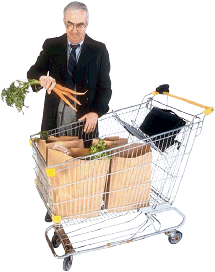 Wareneinkauf
Warenverkauf
Lieferant
Kunde
Wir erhalten:
Ware:		2.000,--
Umsatzst. 20 %:	   400,--
Betrag:		2.400,--
Verbindlichkeit
gegenüber d. Finanzamt: 400,-- = Verbindlichkeitenkonto (3..)
2000 (2800...)                         2.400,--
	an	 4000 HW-Erlöse  		2.000,--
		 3500 UST	              	   400,--
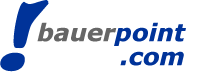 Steuersätze in Österreich
(
)
Normal
Steuersatz
ermäßigter
Steuersatz
ermäßigter
Steuersatz
ermäßigter
Steuersatz
20 %
12 %
10 %
19 %
Lieferungen
 Leistungen
 Eigenverbrauch
Lebensmittel
 Land & Forstwirt.  Produkte
 Buchhandel
 graph. Gewerbe
 Vermietung
 Personenbeförderung
Wein
 Elektrofahrzeuge
in zwei Gemeinden
Jungholz, Mittelberg
die 
nicht einem 
ermäßigtem
Steuersatz unterliegen
[Speaker Notes: der richtige Buchungssatz wird durch Überlegen der folgenden Folie gezeigt.]
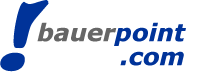 Beispiel: Jungholz
Das Gemeindegebiet von Jungholz ist auf Straßenverbindungen nur über Bayern, also das Staatsgebiet Deutschlands, erreichbar und wird daher auch als österreichische bzw. Tiroler Exklave bezeichnet. Einwohnerzahl: 300 – 3 Banken – höchste Bankendichte Österreich
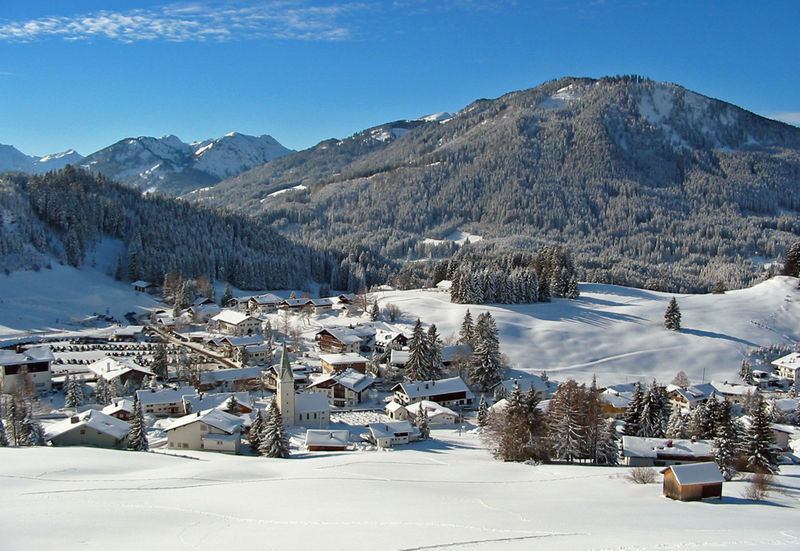 [Speaker Notes: der richtige Buchungssatz wird durch Überlegen der folgenden Folie gezeigt.]
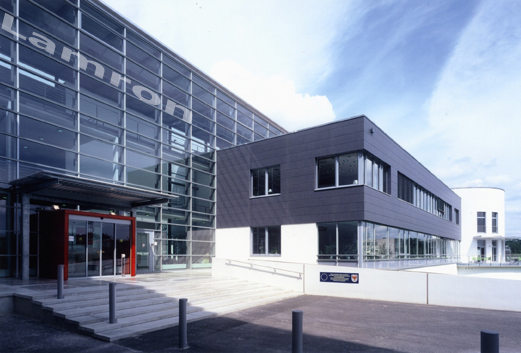 WIR
M e r k e
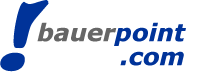 Vor-
steuer
Umsatz-
steuer
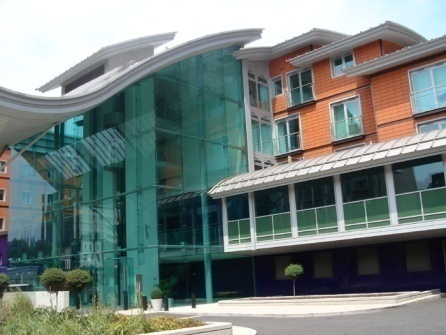 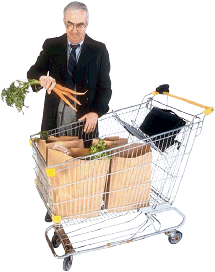 Waren
Waren
Lieferant
Kunde
Wir erhalten Umsatz-
steuer beim Verkauf
Wir zahlen Vorsteuer 
beim Einkauf
...
2500
...
...
3500
...
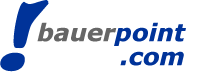 Abschluss der Konten
Vorsteuer:
Umsatzsteuer:
5010 HW-Einsatz 	
2500 Vorsteuer	   
	         an     3300 (2800...)
2000 (2800...)
                    an     4000 HW-Erlöse
	                  3500 UST
Konto: Umsatzsteuer
Soll	      Haben
Konto: Vorsteuer
Soll	      Haben
3520 UST Zahllast
3520 UST Zahllast
Abschlußbuchung:
Abschlußbuchung:
3520 UST-Zahllast    an  2500 Vorsteuer
3500 Umsatzsteuer an 3520 UST-Zahllast